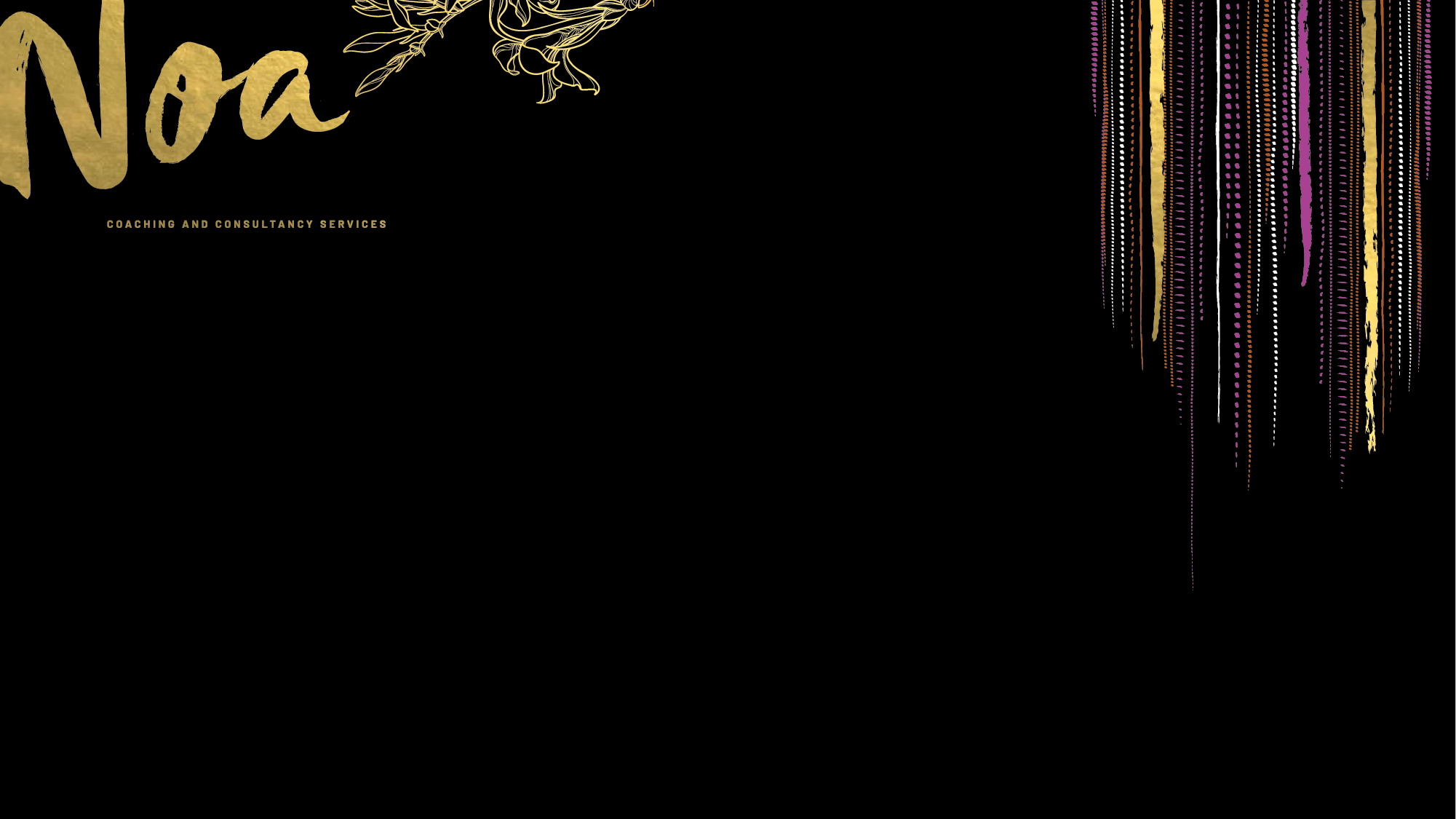 Team                Dynamics
Team Dynamics
Different Perspectives
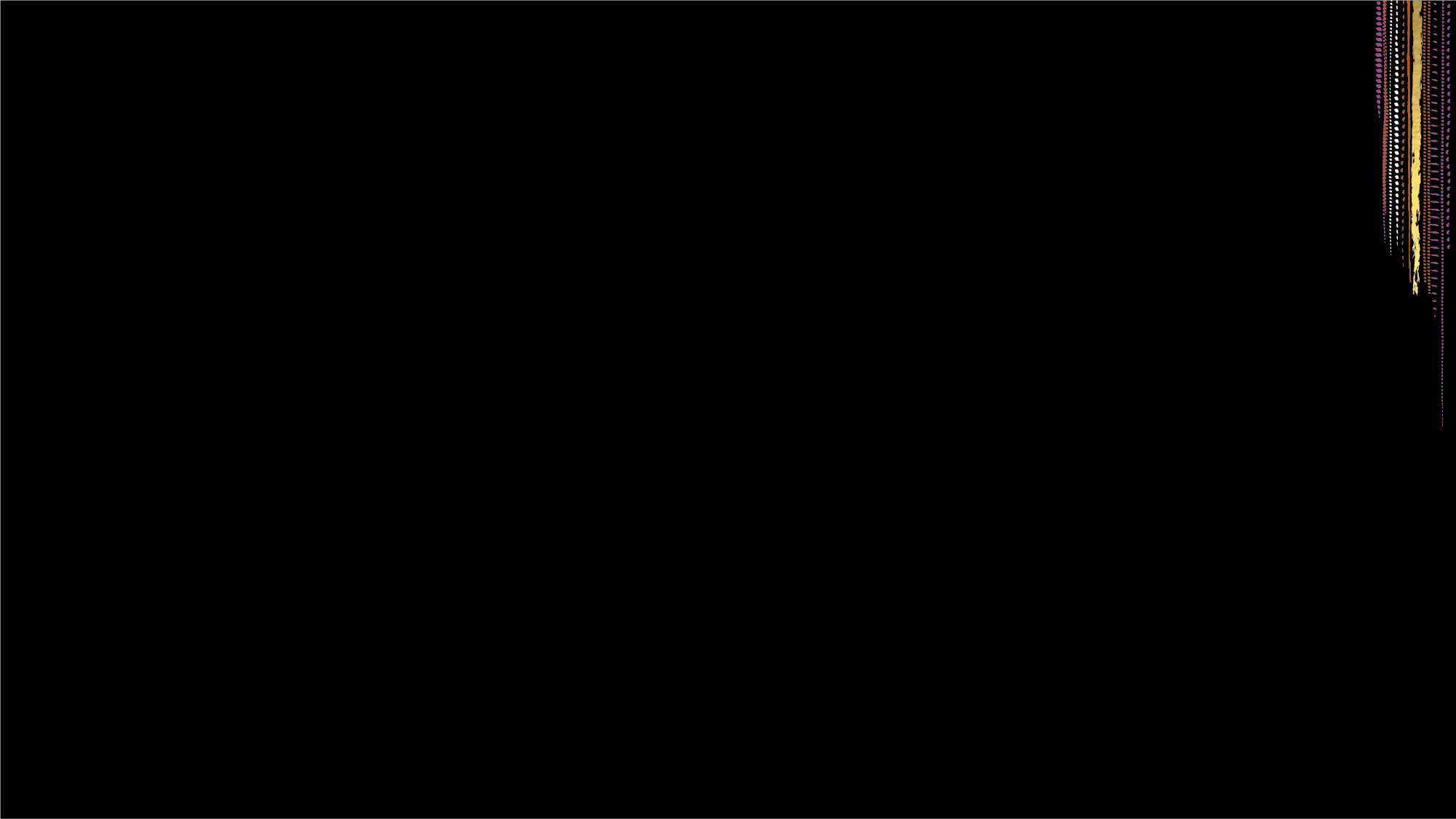 Team Dynamics
When you were thinking about the topic of team dynamics and your own professional context, what came to mind for you?
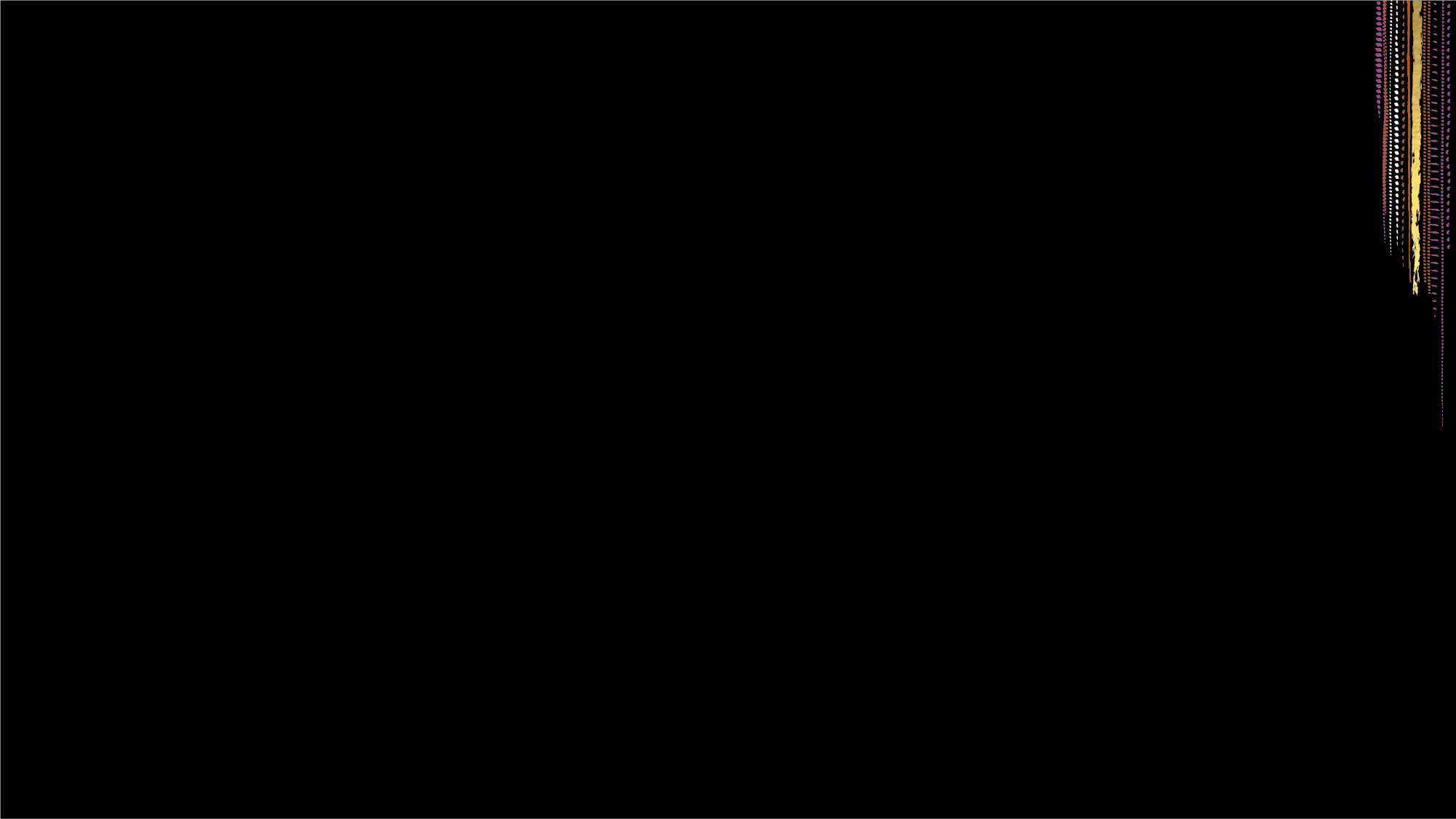 Agenda
What do we mean by ”team dynamics” and why do they matter?
Leading teams can be hard!
Getting teams working
Q & A
Defining “team”
‘…groups of people embedded in organisations, performing tasks that contribute to achieving the organisation’s goals’
West, 2012:27
Systems theory and teams 

Teams as complex, social systems 
Thinking about context and understanding the whole 
Stabilising and organising patterns
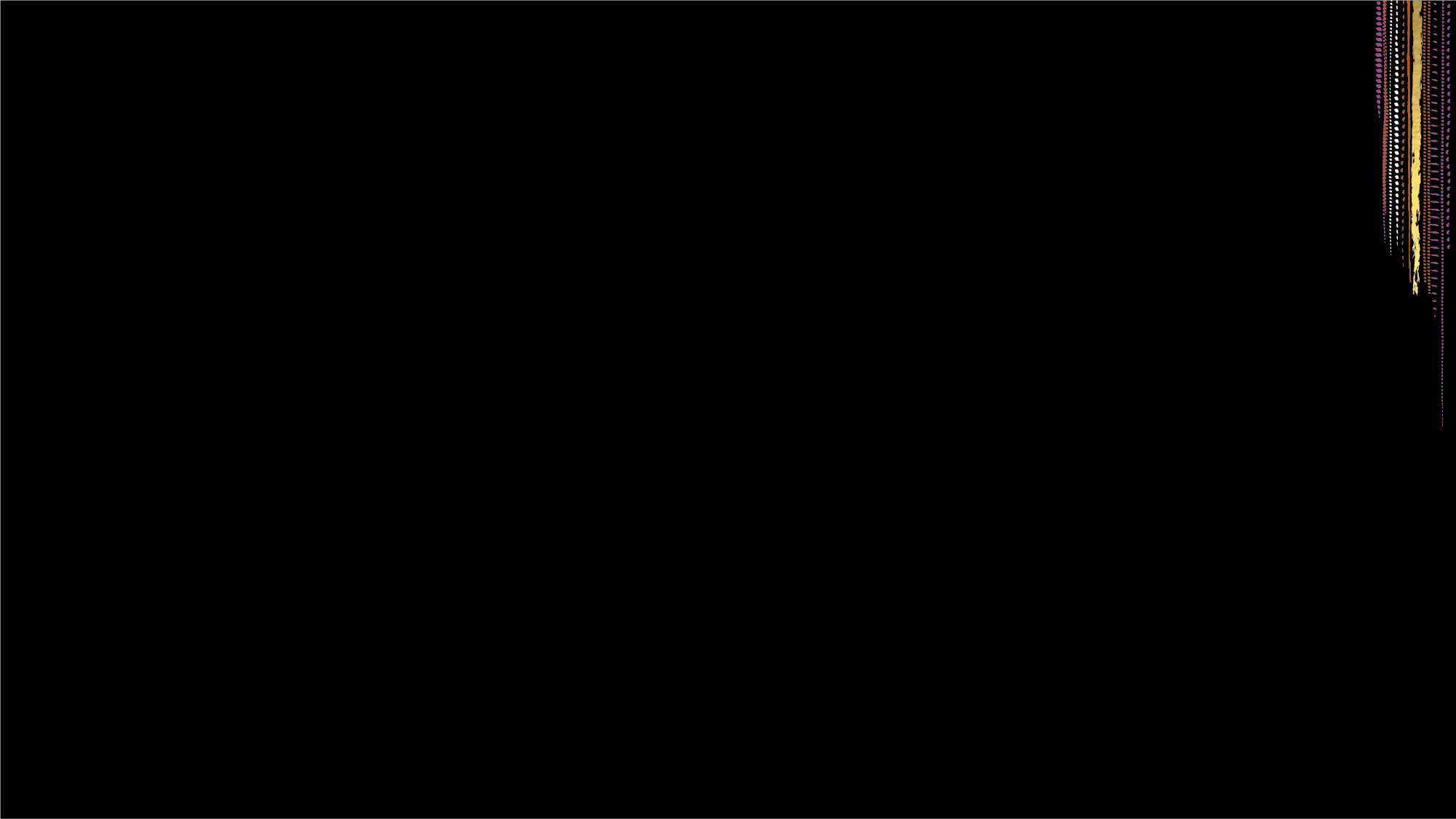 Defining ”team”- team identity
Who are we?
Challenges in today’s climate
T  -  Turbulence 
E –   Enthusiasm 
A –  Ambition
M -  Momentum
S  -  Success
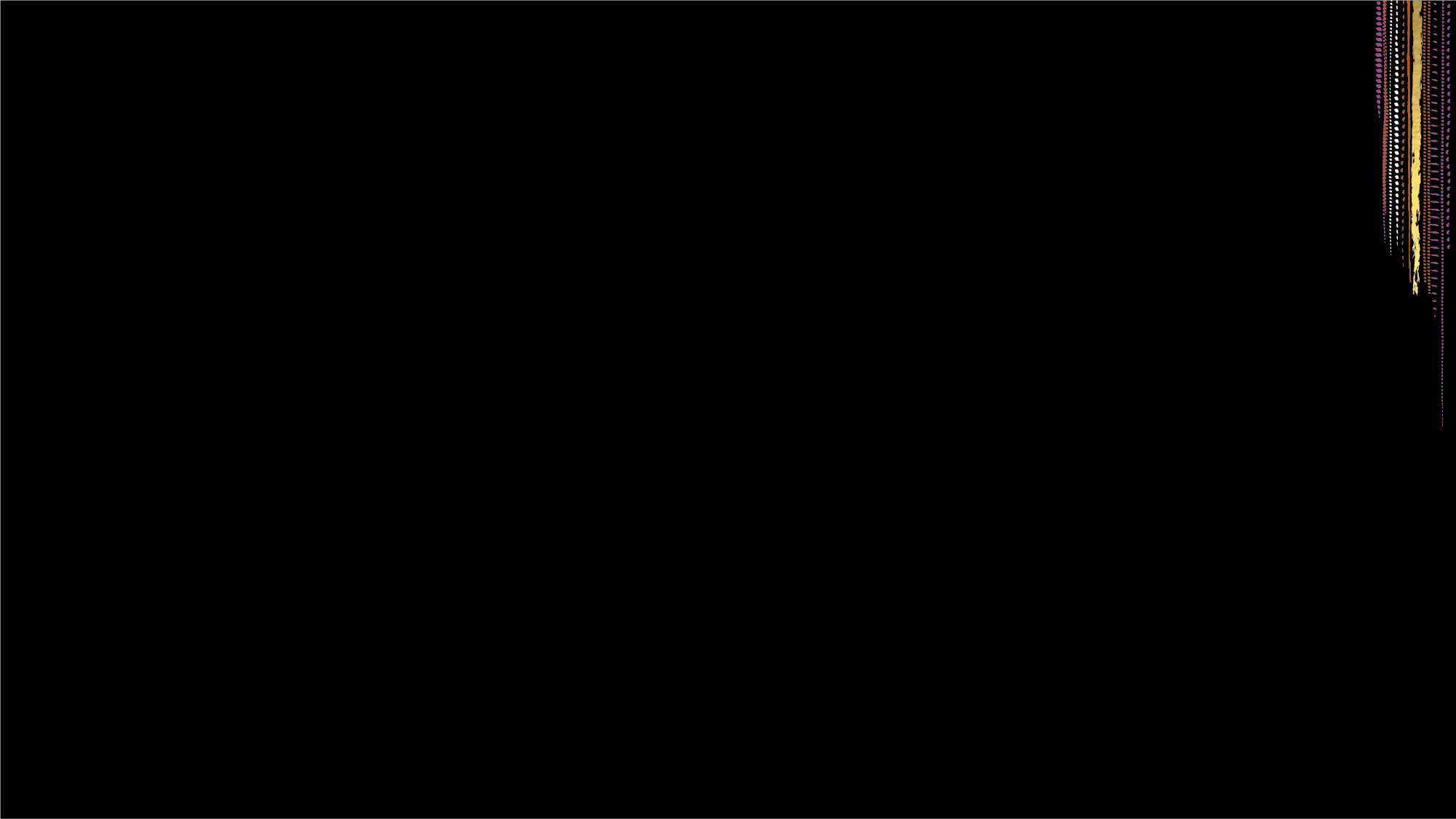 What do we mean by team dynamics?
'Forces that produce movement’
'Forces or processes that produce change inside a group or system’
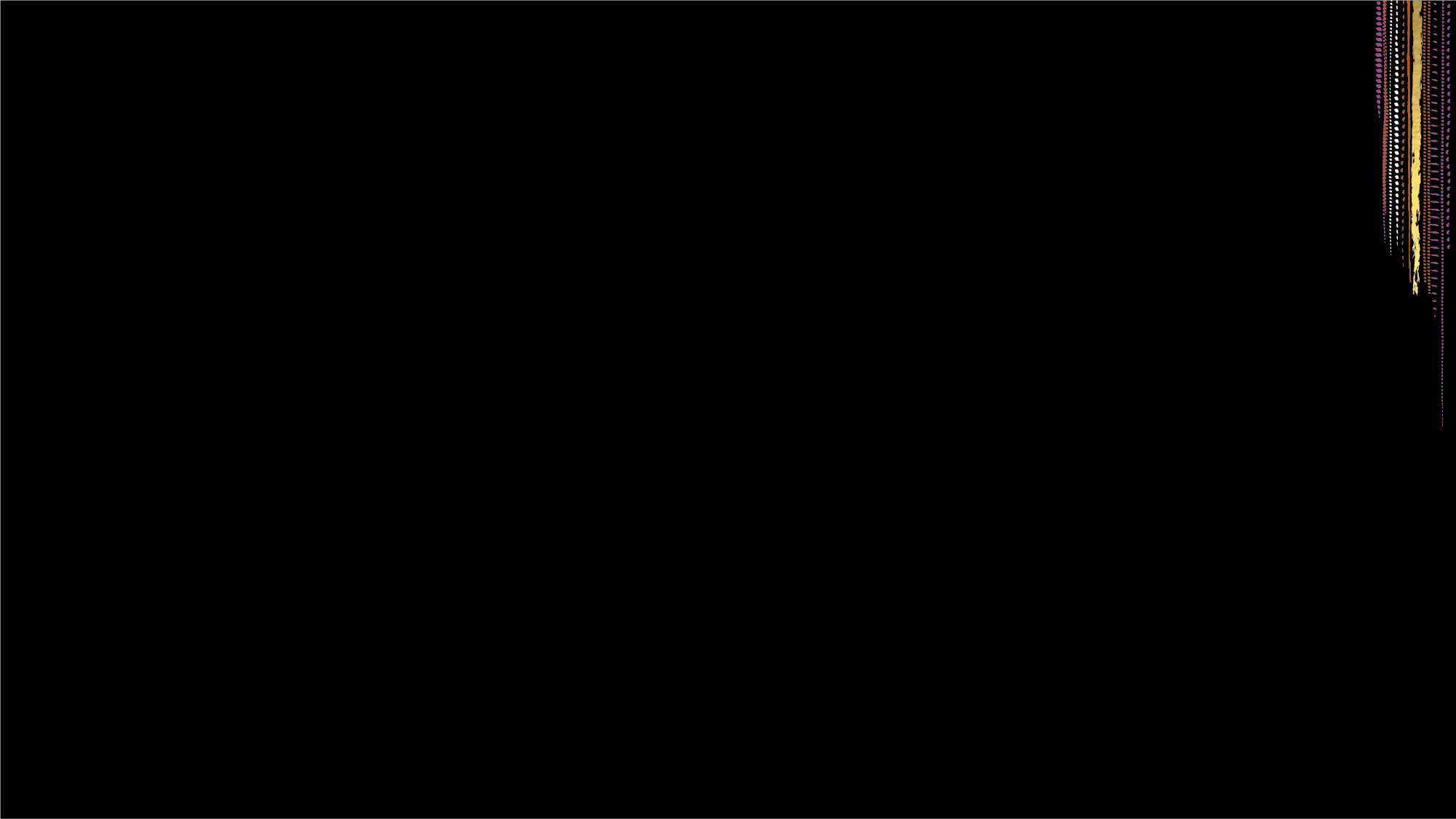 The dynamics at work
Robbins and Finley (2000)  - some common team problems
Why do team dynamics matter?
Goal
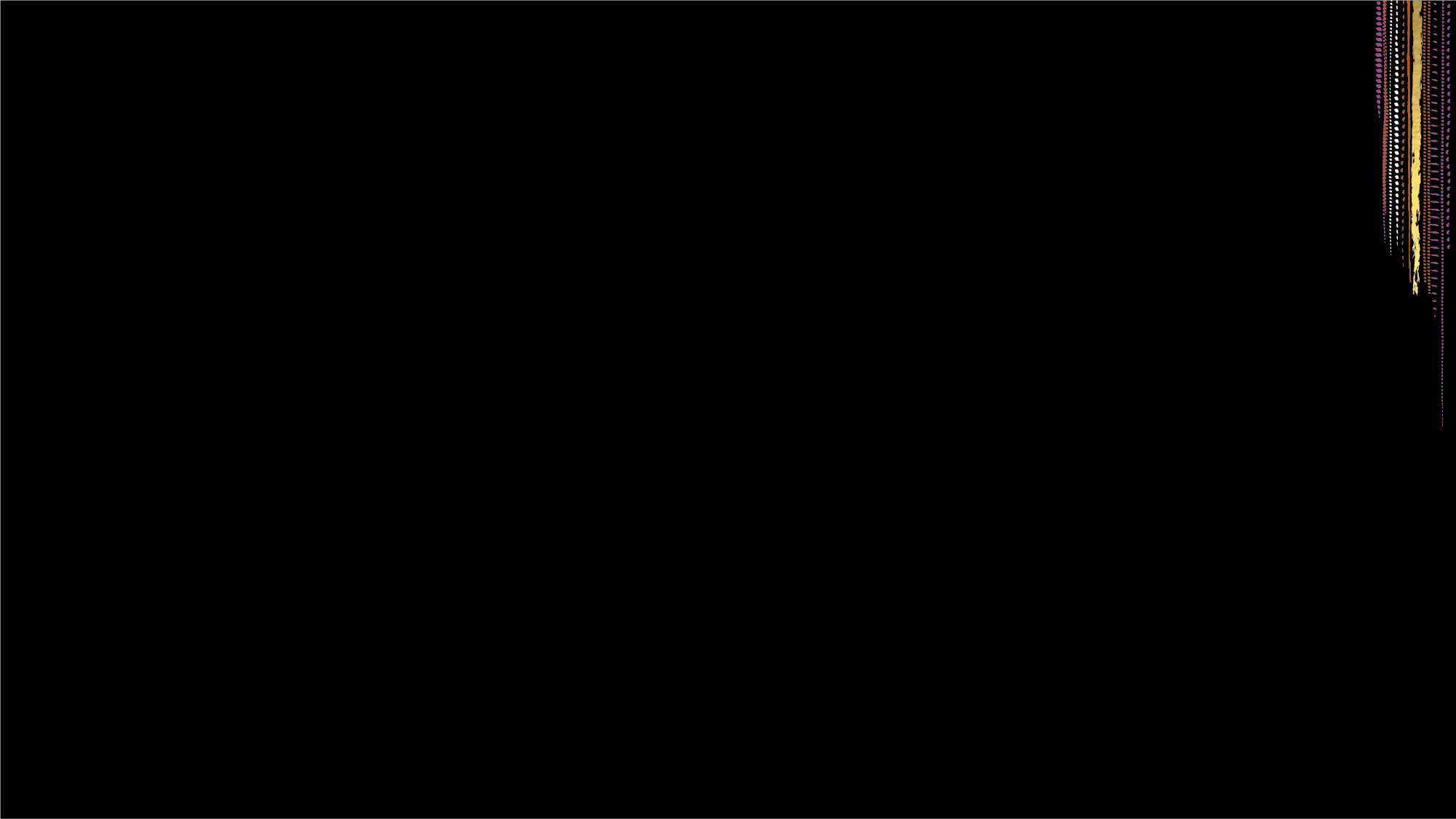 Why do team dynamics matter?
Team conflict  or demotivation can be destructive
 
Not addressing conflicts between members may create long-term detrimental effects 

Impact of negative forces on performance 

Potential for maximising positive forces
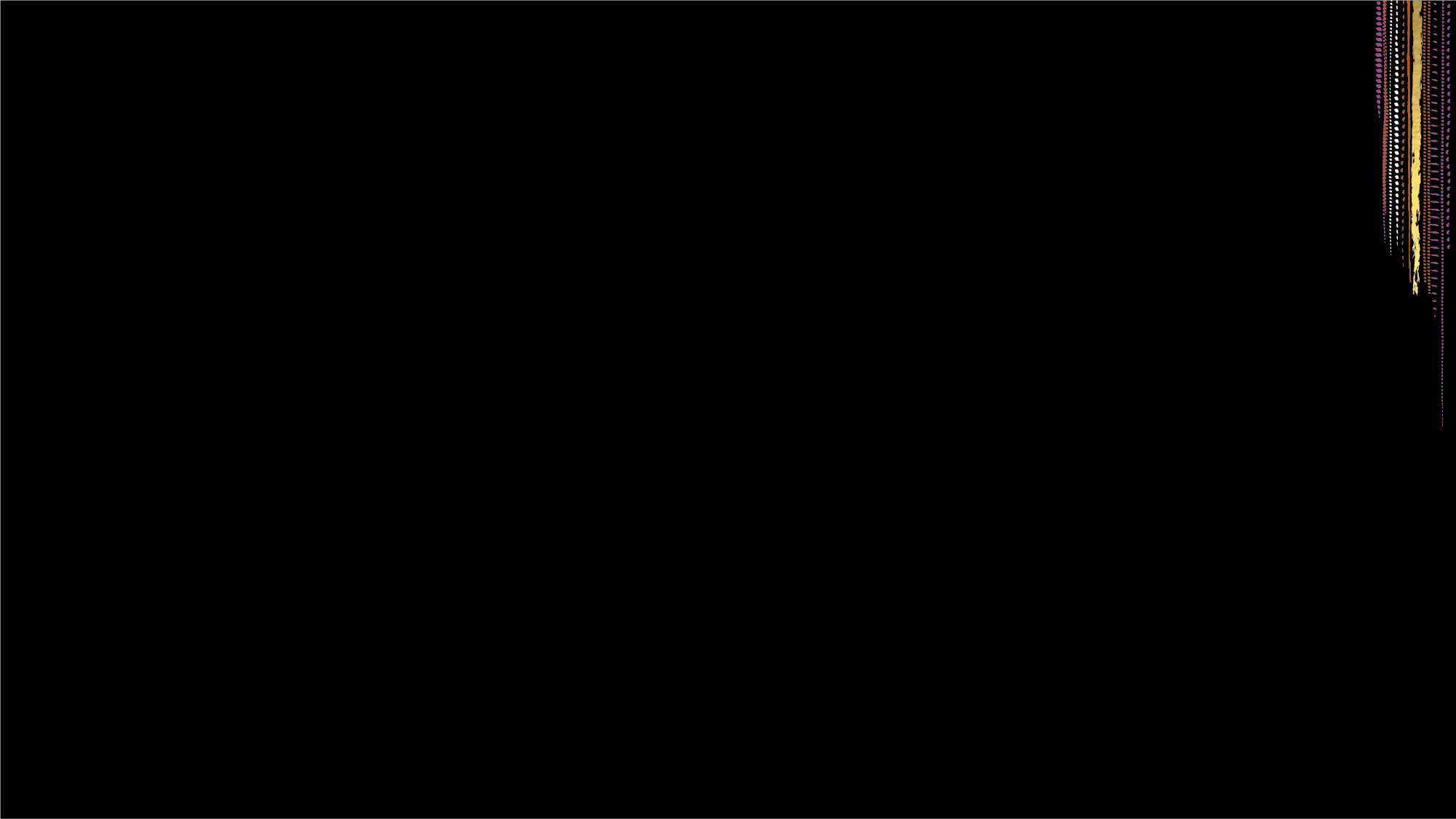 Leading teams can be hard!
Who makes up the team?
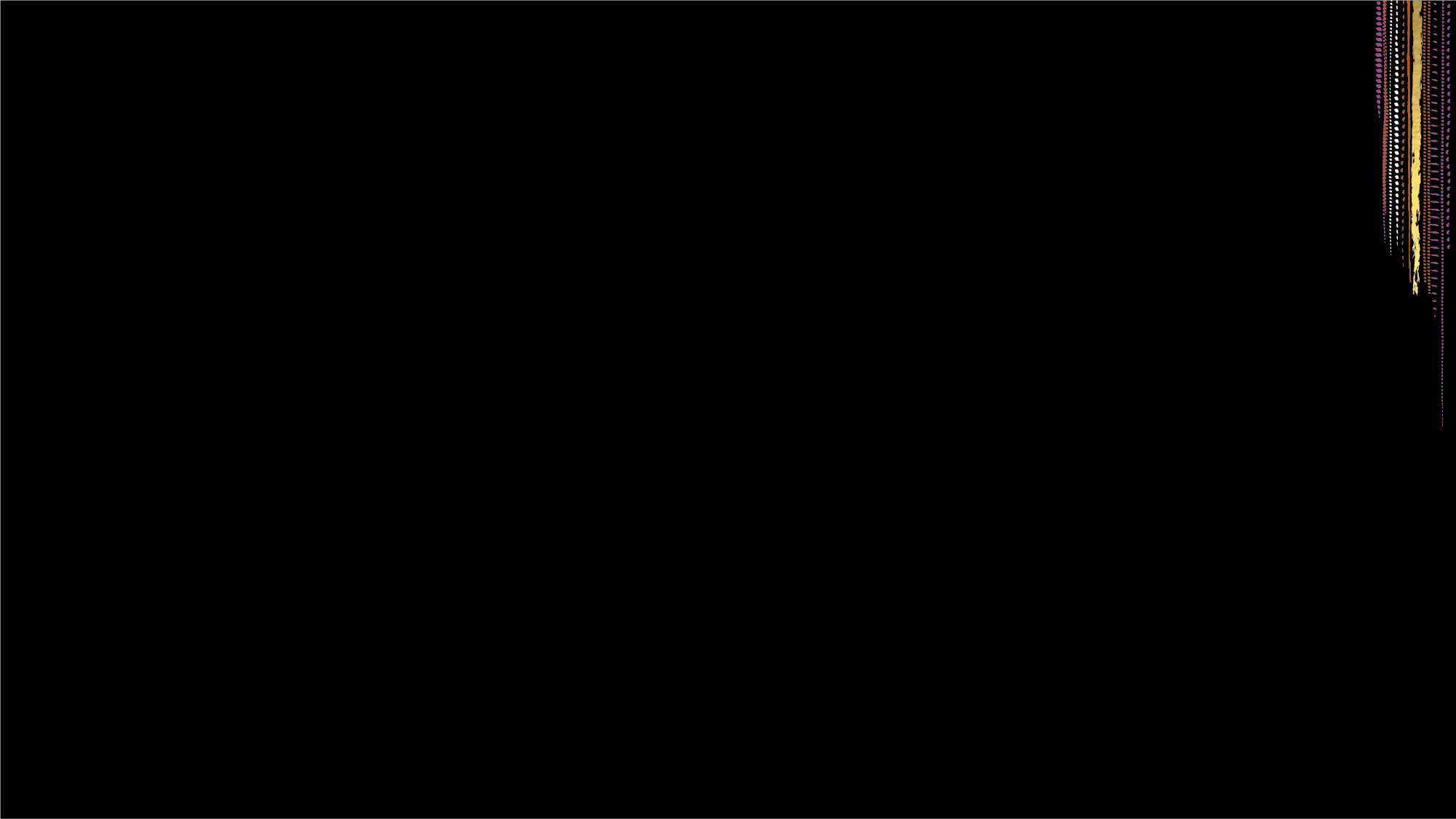 Leading teams can be hard!
Belbin (1993) -  team roles model:

Coordinator
Shaper
Plant
Resource investigator
Implementer
Evaluator
Team Worker
Completer/Finishers
Specialist
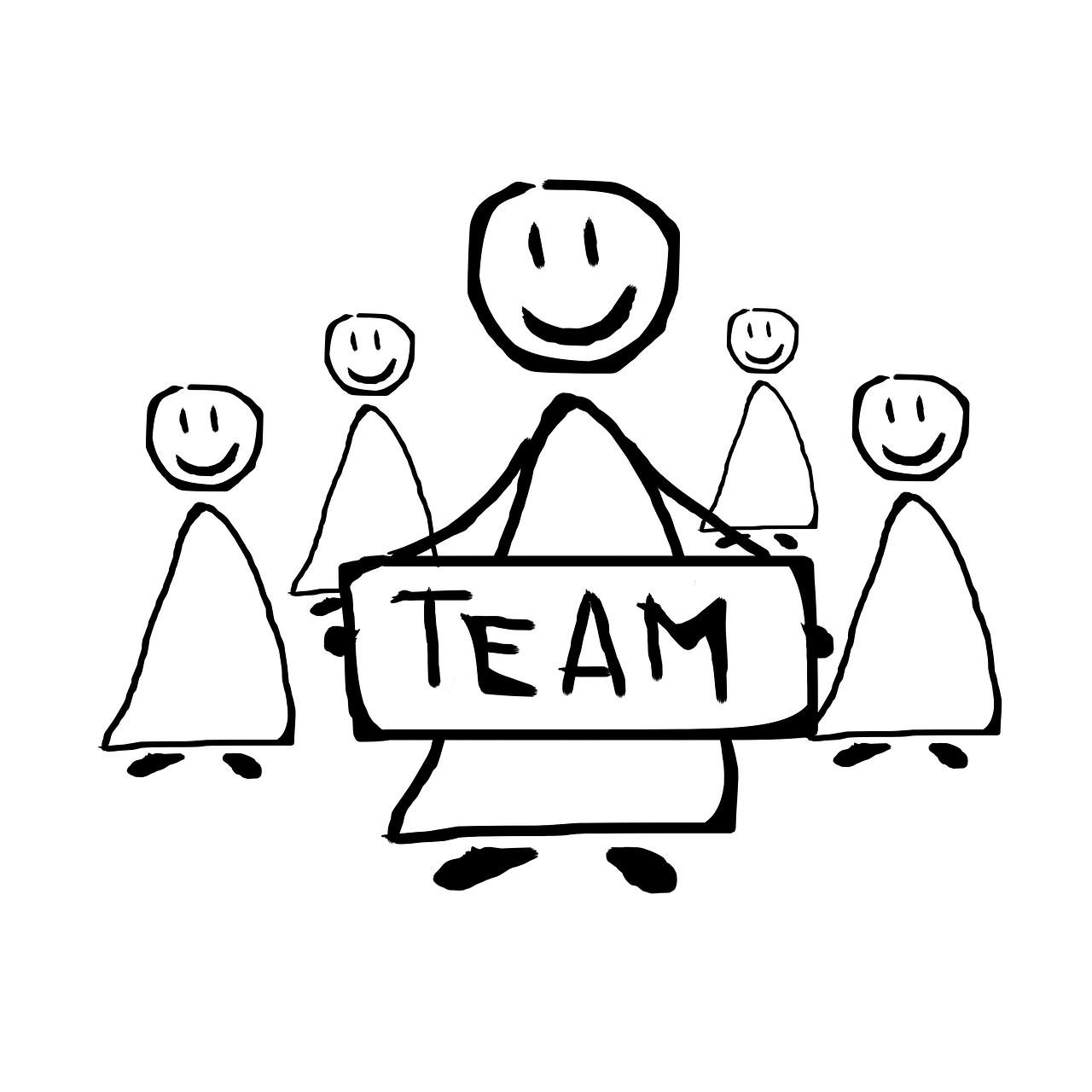 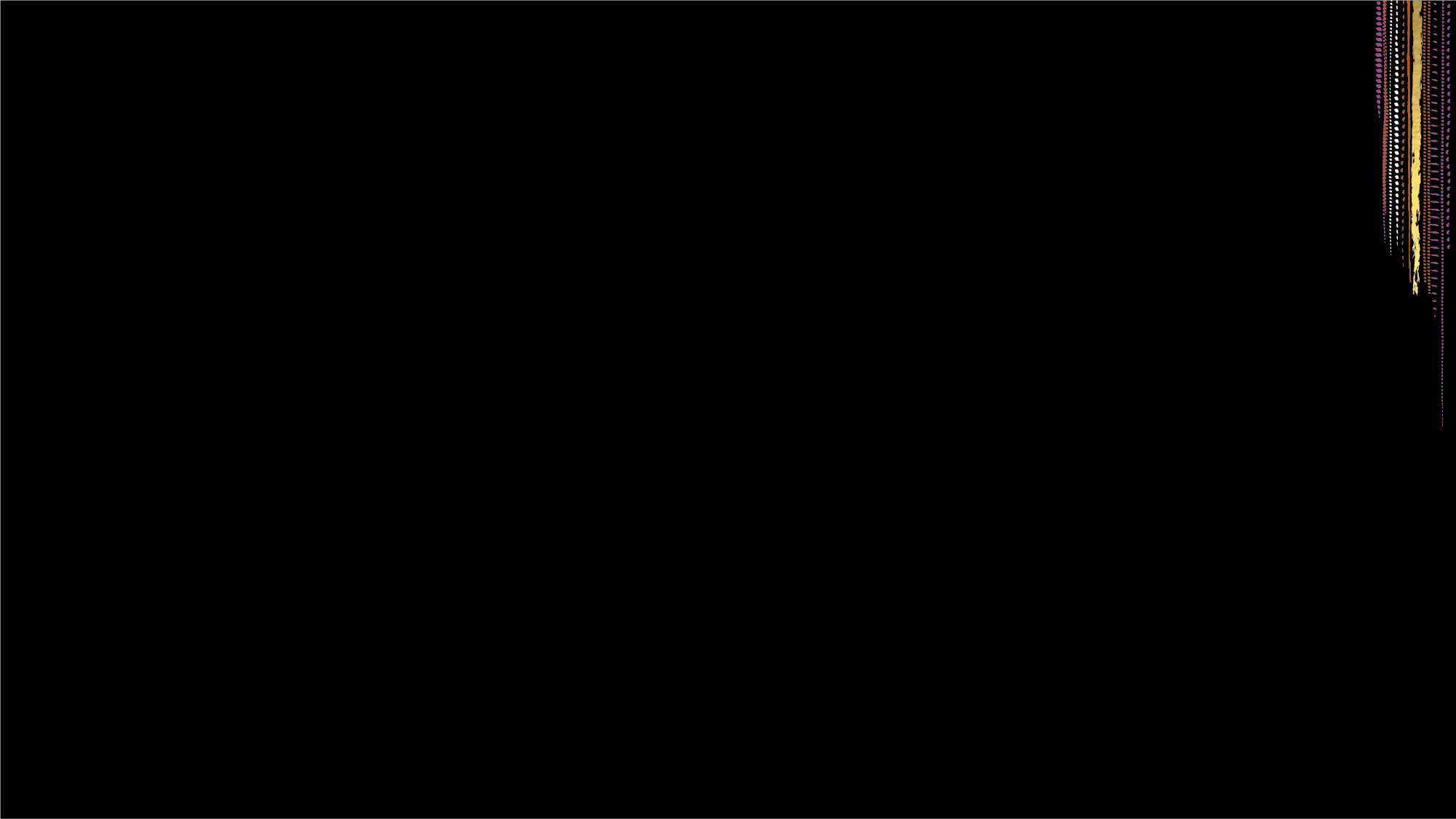 Leading teams can be hard!
Hackman (2002) proposes three main tasks of a Team Leader :


Create the conditions that enable the team to do its job
Build and maintain the team as a performing unit 
Coach and support the team to success
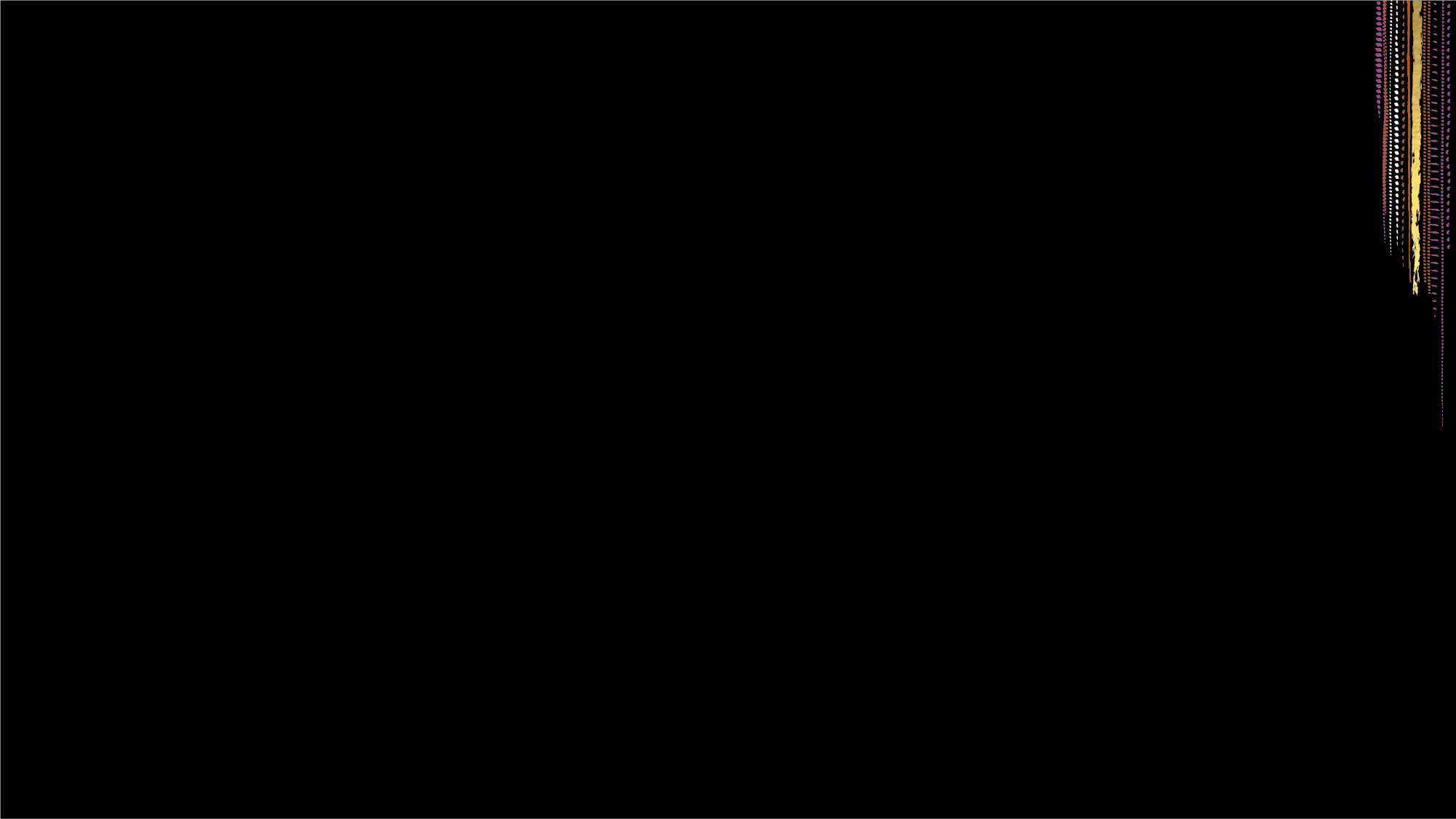 Leading teams can be hard!
Leading through turbulence 
Whipping up enthusiasm 
Creating a shared ambition 
Building and maintaining momentum
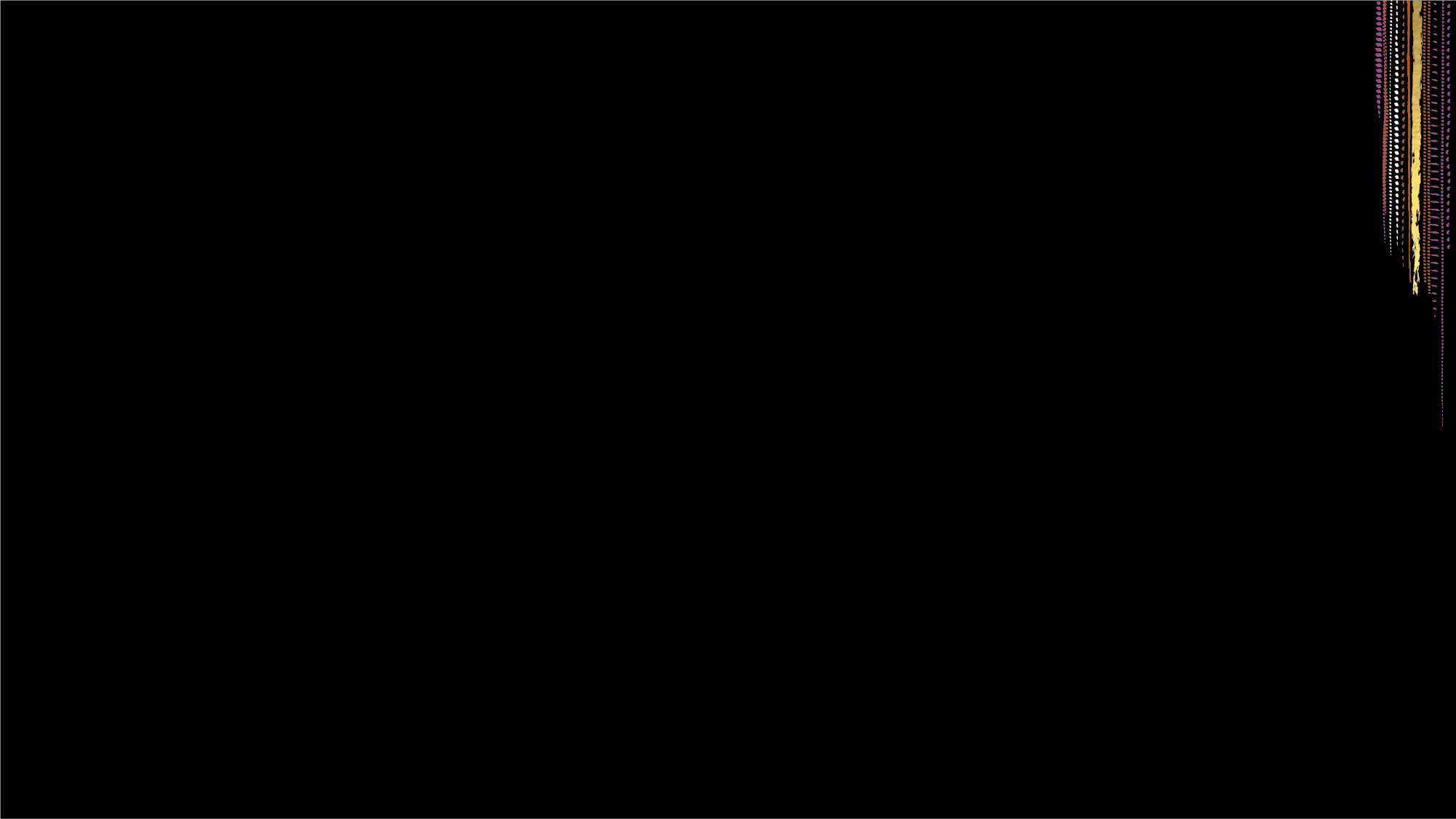 Leading teams can be hard!
Using yourself as a leader and agent of change
 

Awareness of Self – what do I bring to my team leadership role?


Self reflexivity – what could I be adding to the team dynamics?
Getting Teams Working
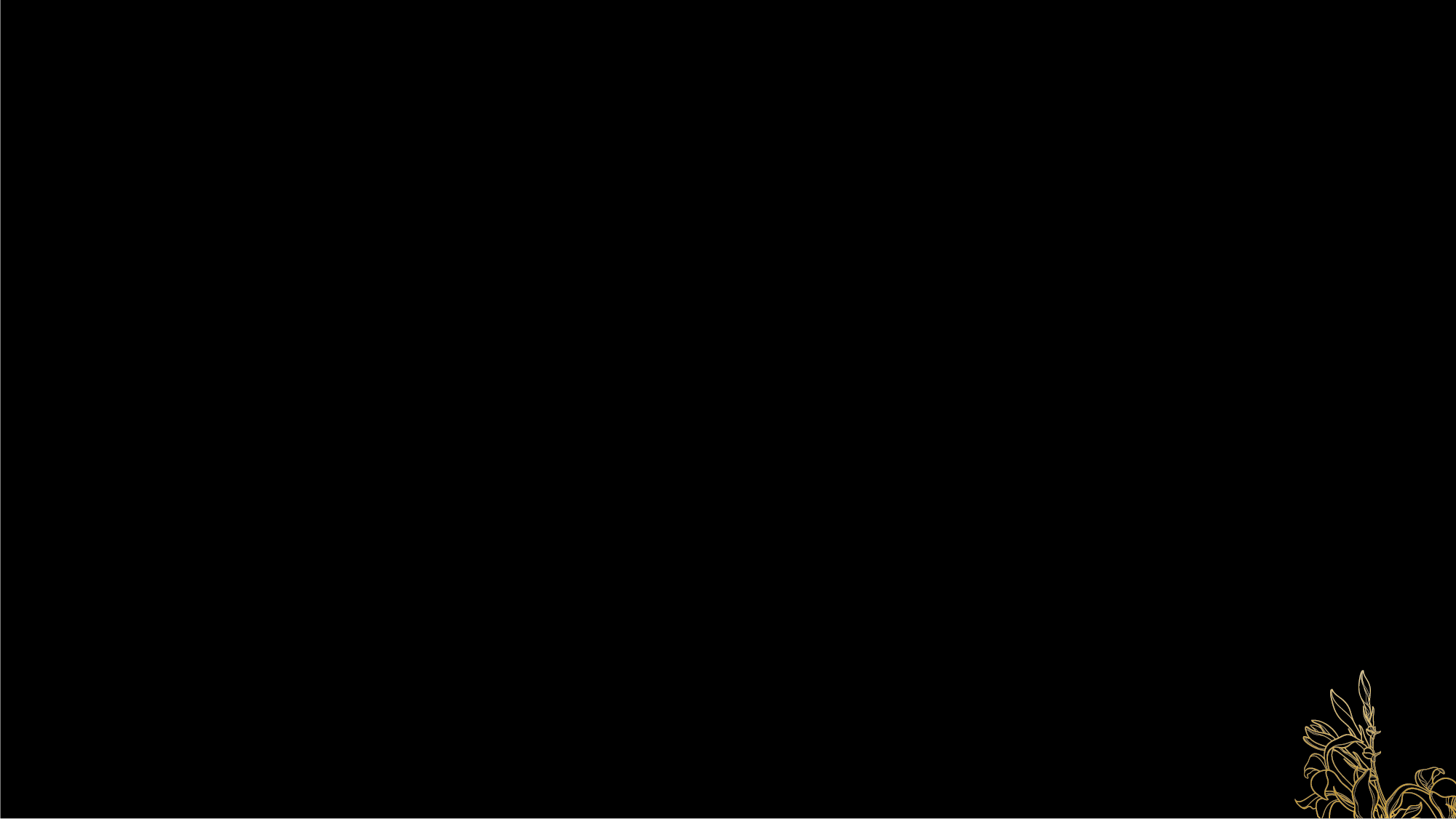 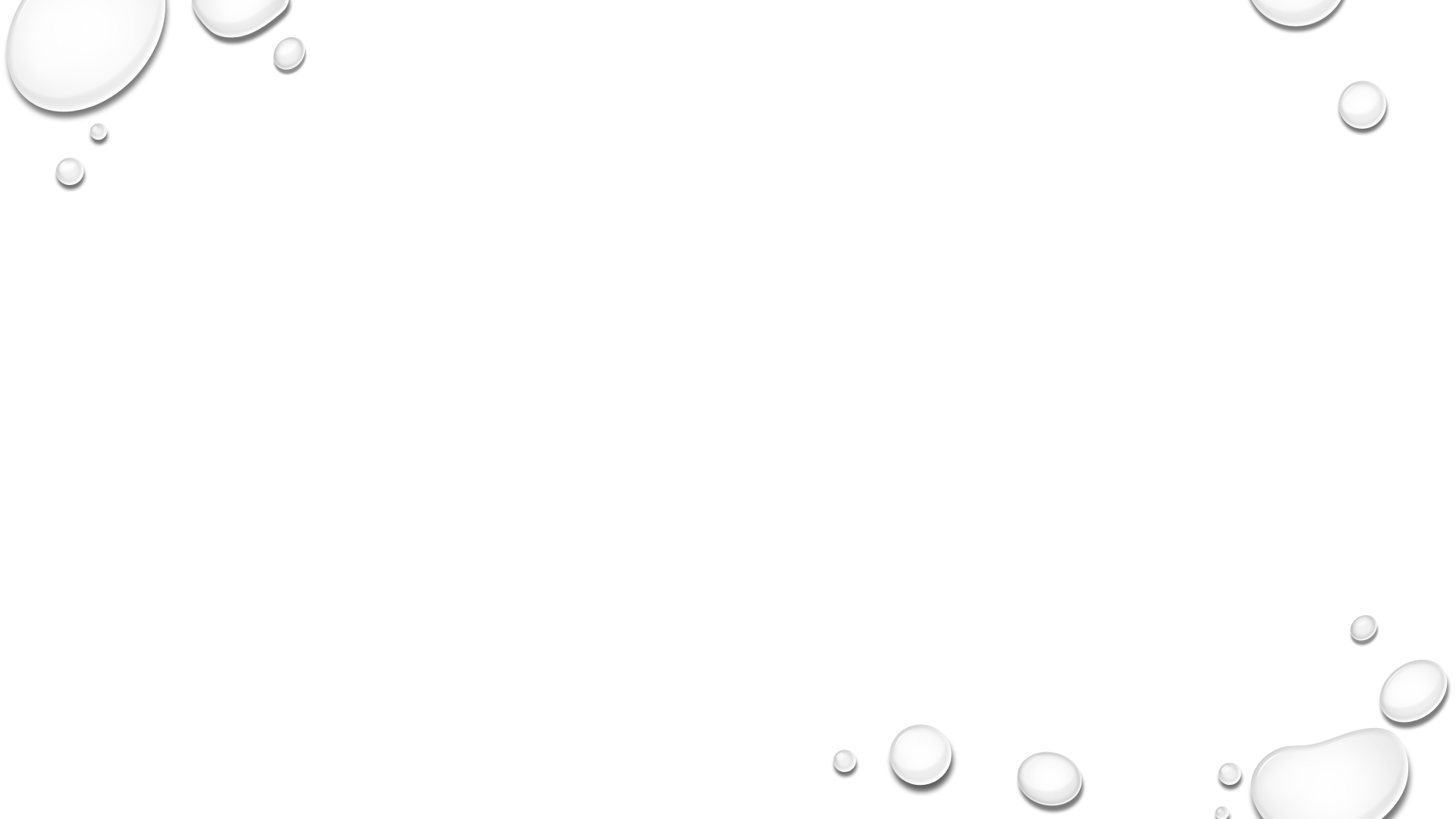 Getting Teams Working
Four styles of team leadership:
Directive 
Achievement-oriented
Supportive 
Facilitative
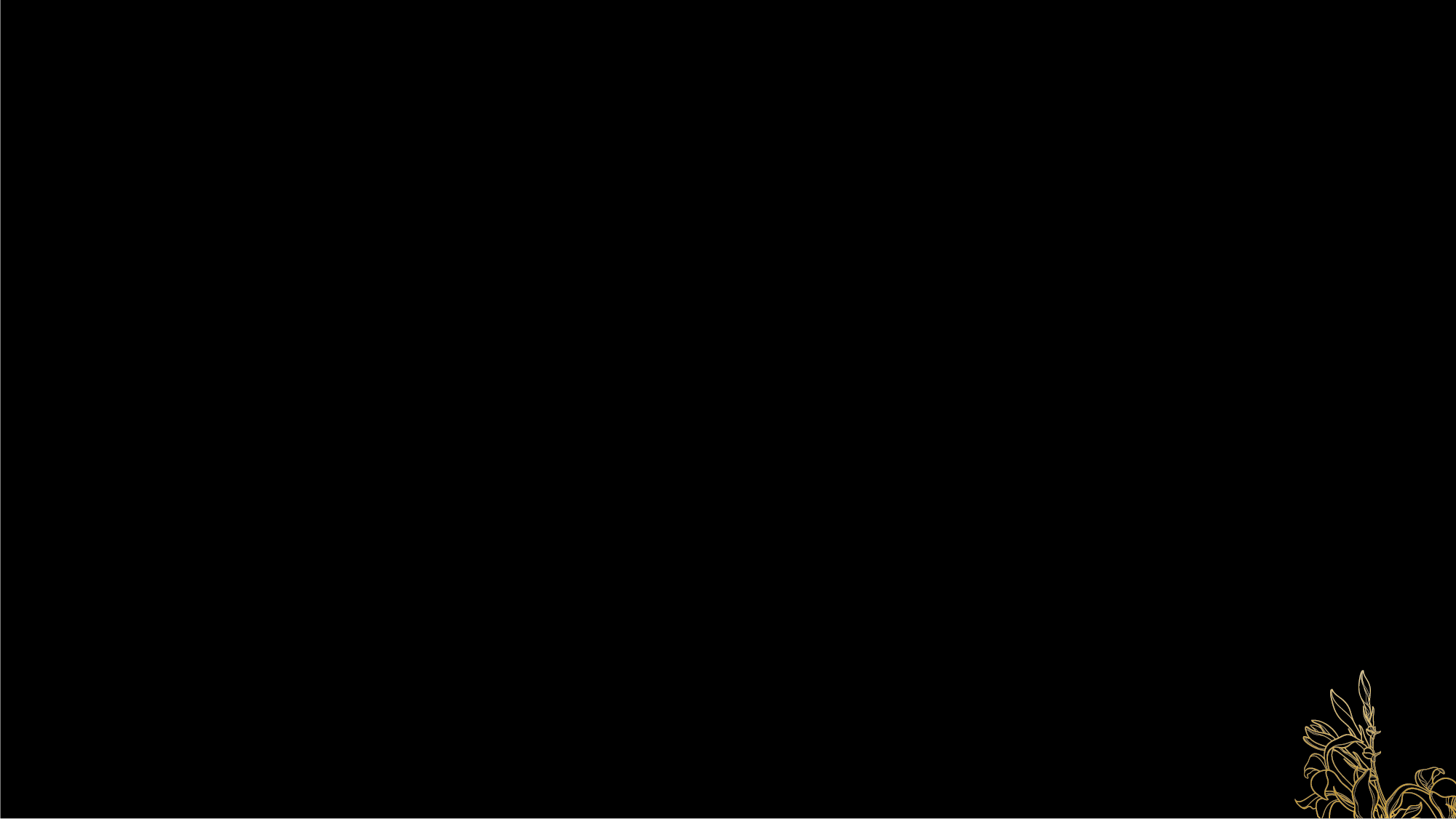 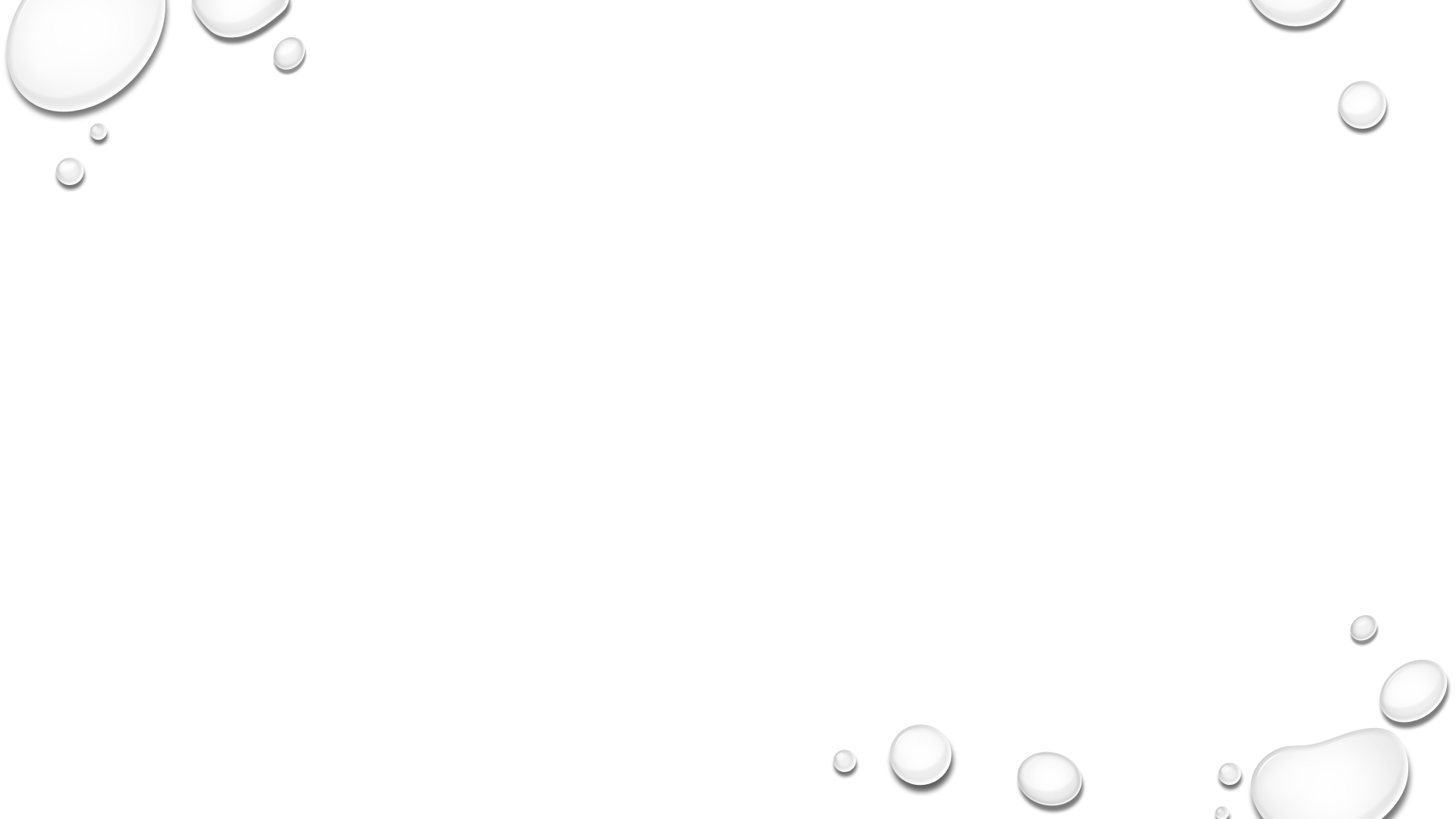 Getting teams working
Making change happen – the difference that can make the difference!
A refreshed vision
What is the change that needs to happen?
Communication, communication, communication…
‘Forming, Storming, Norming, Performing’  (Tuckman, 1965)
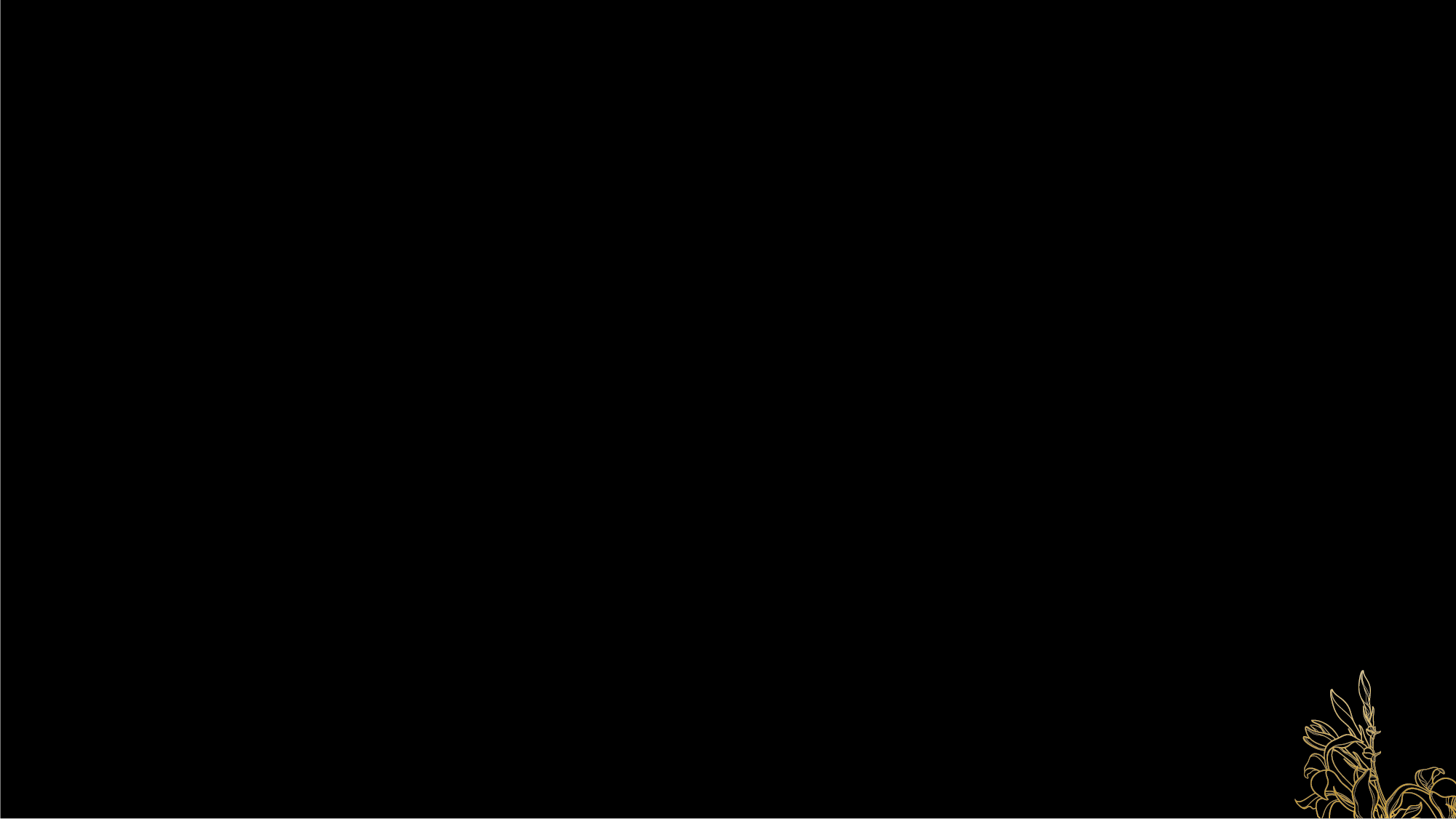 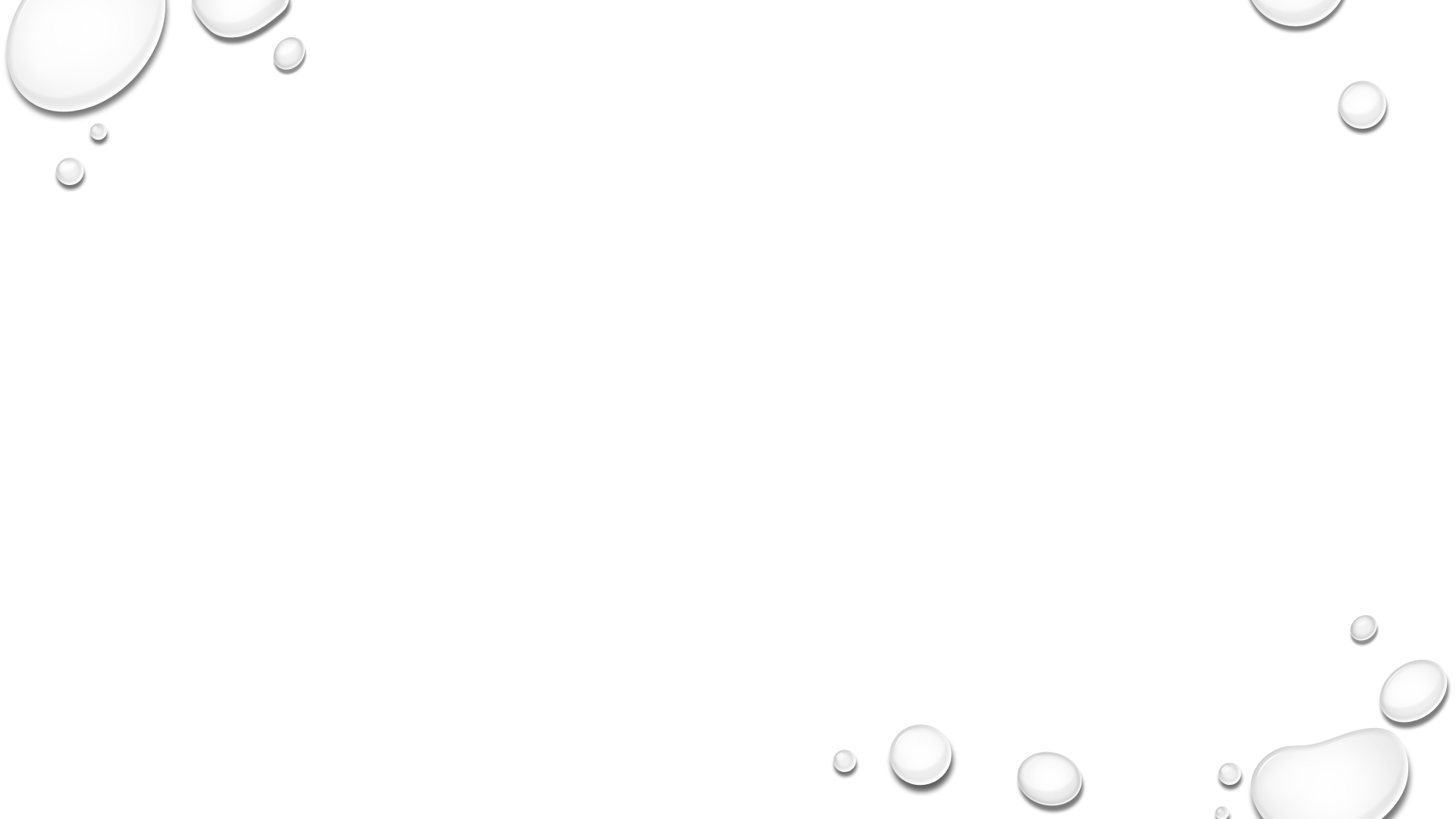 Getting teams working
Four stages of Creative Team Problem solving (West, 2012)

Exploration
Ideation
Selection
Implementation
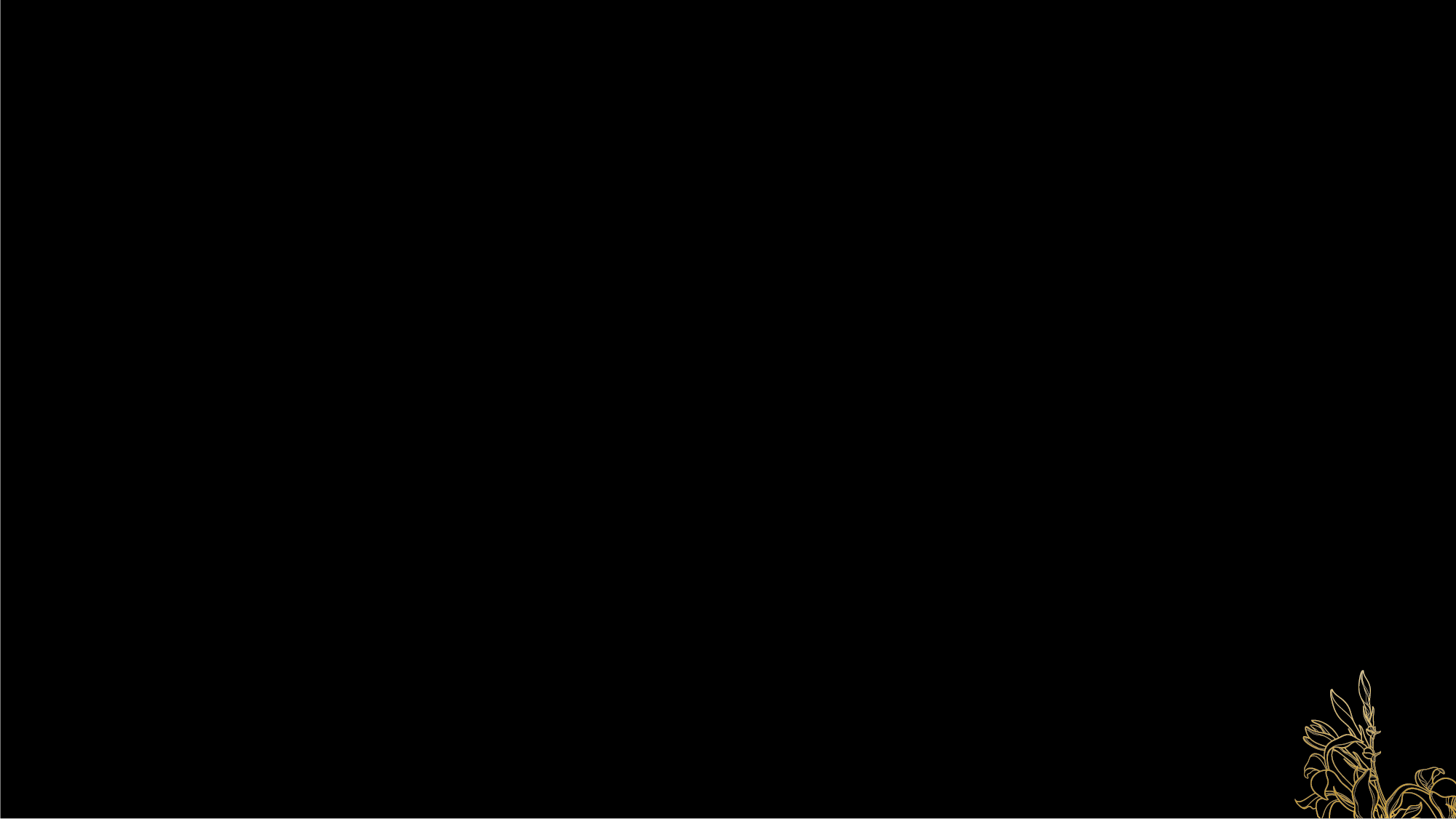 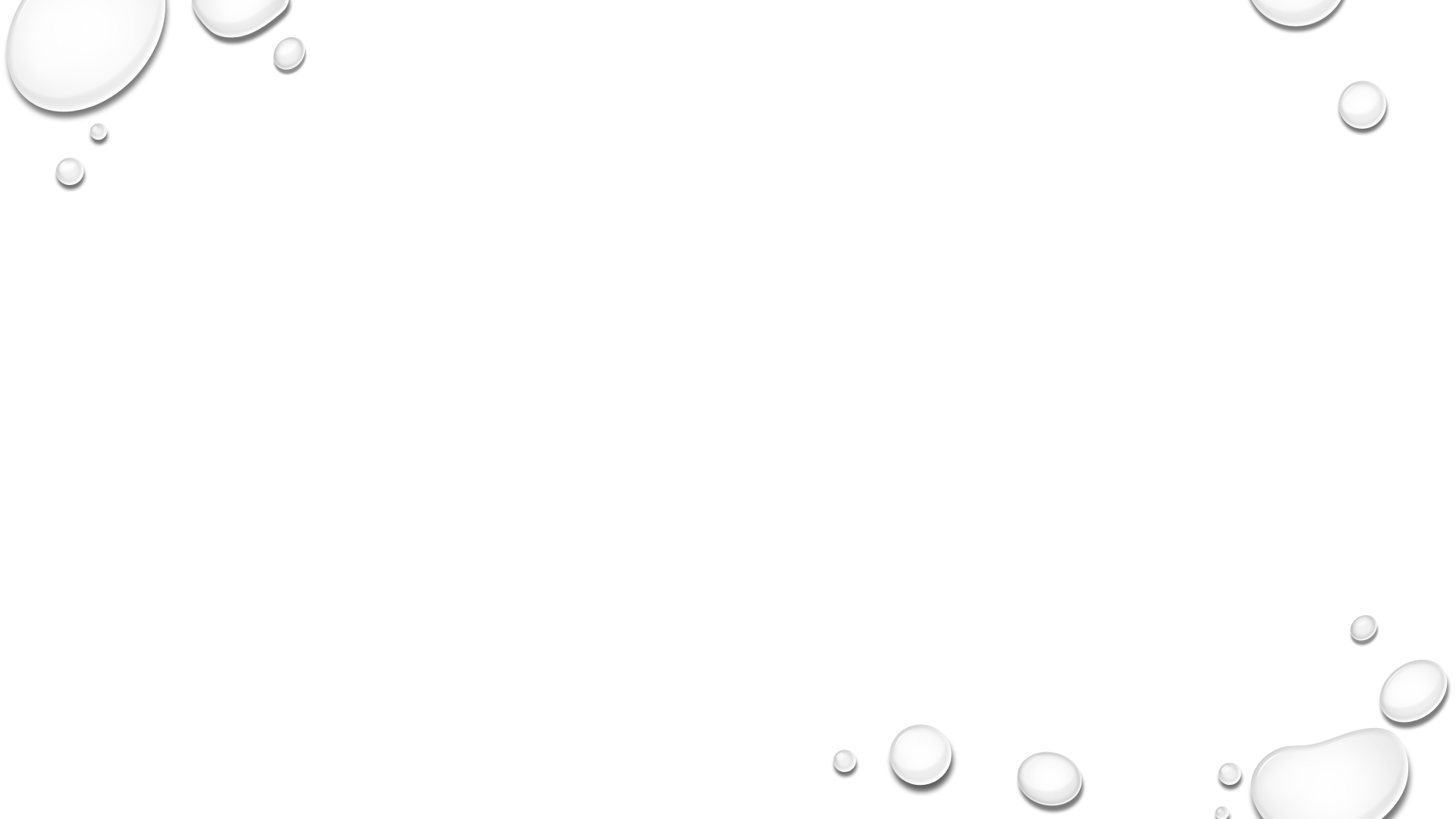 Getting teams working
Thinking about:

Context 

Multiple perspectives

Positioning


Making sense of behaviours/actions; including our own
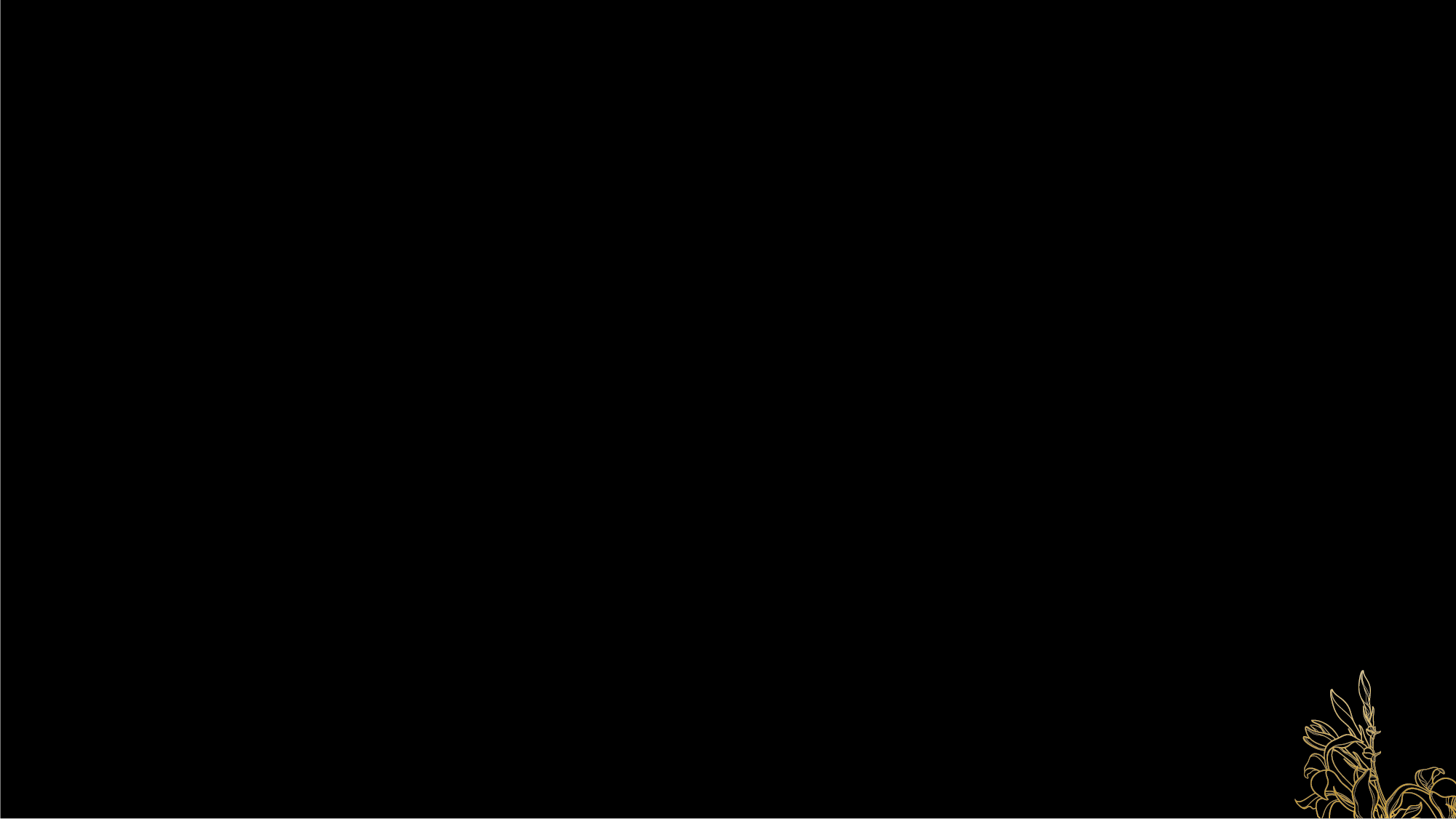 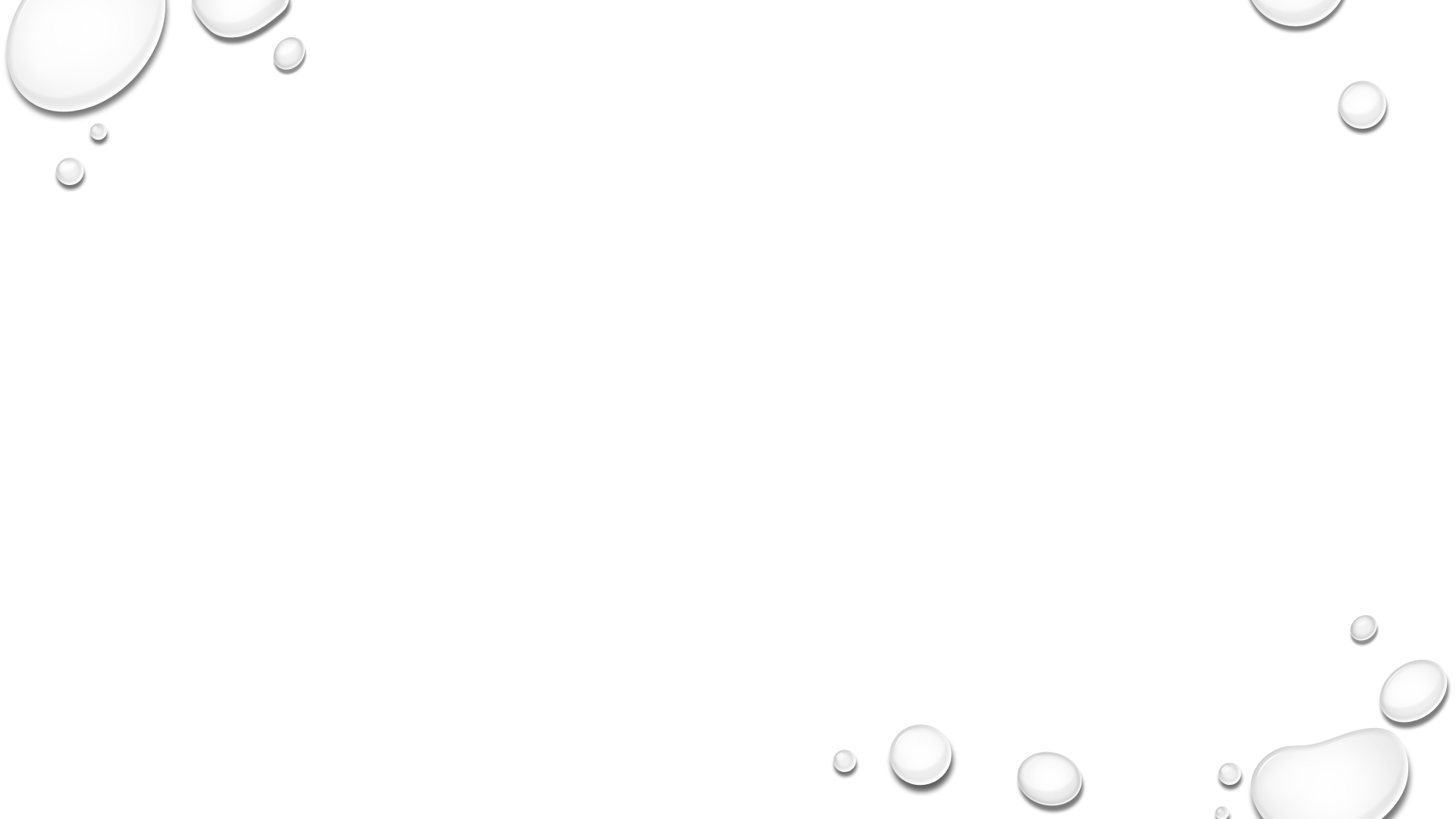 Getting teams working
Planning for change!
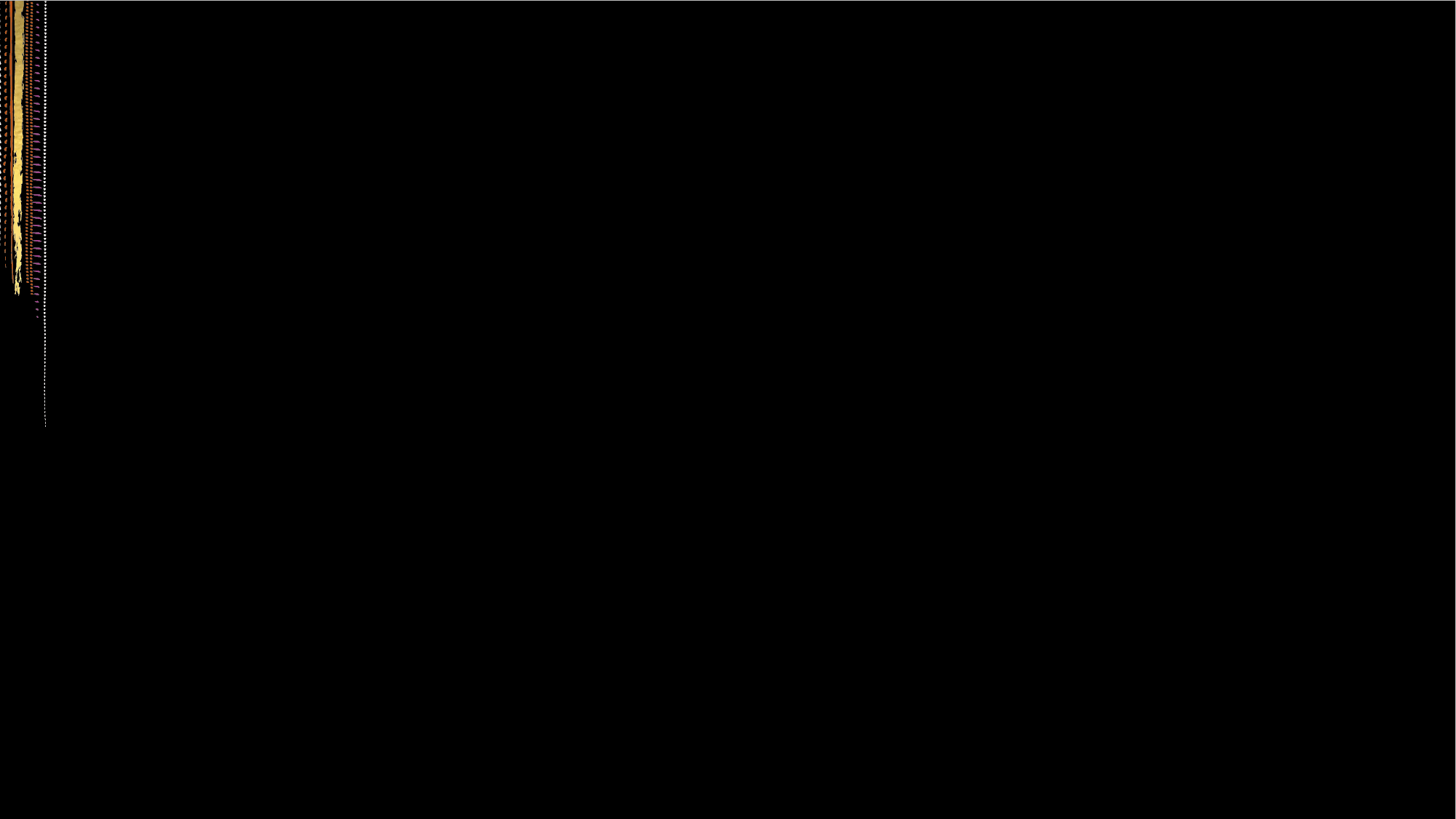 Q&A